Paikallispäättäjät EU:ta
rakentamassa
Paikallispäättäjien EU-verkosto, joka viestii yhteistyössä EU:hun liittyvistä asioista
Paikallispäättäjät EU:tarakentamassa
Mikä on
“Paikallispäättäjät EU:ta rakentamassa”?
Paikallispäättäjät EU:tarakentamassa
Mikä on “Paikallispäättäjät EU:ta rakentamassa"?
EU-hanke ”Paikallispäättäjät EU:ta rakentamassa” perustuu siihen periaatteeseen, että EU:ta koskeva viestintä on EU:n instituutioiden ja jäsenvaltioiden viranomaisten yhteinen vastuu, myös paikallistasolla ja etenkin paikallistasolta lähtien.
Paikallispäättäjät EU:tarakentamassa
Ketkä voivatosallistua hankkeeseen?
Kannustamme kaikenkokoisia paikallishallintoja, erityisesti pienempiä (asukasmäärä alle 100 000) ja sellaisia, joihin EU-hankkeet eivät muutoin vahvasti kohdistu, hakemaan jäsenyyttä.
Paikallispäättäjät EU:tarakentamassa
Verkostoon liittymisenrekisteröitymisprosessi
Paikallispäättäjät EU:tarakentamassa
Verkostoon liittymisenrekisteröitymisprosessi
Paikallishallinto voi hakea jäsenyyttä verkostossa täyttämällä hakemuslomakkeen, jossa näkyy verkoston jäseneksi tulevan paikallispäättäjän nimi.
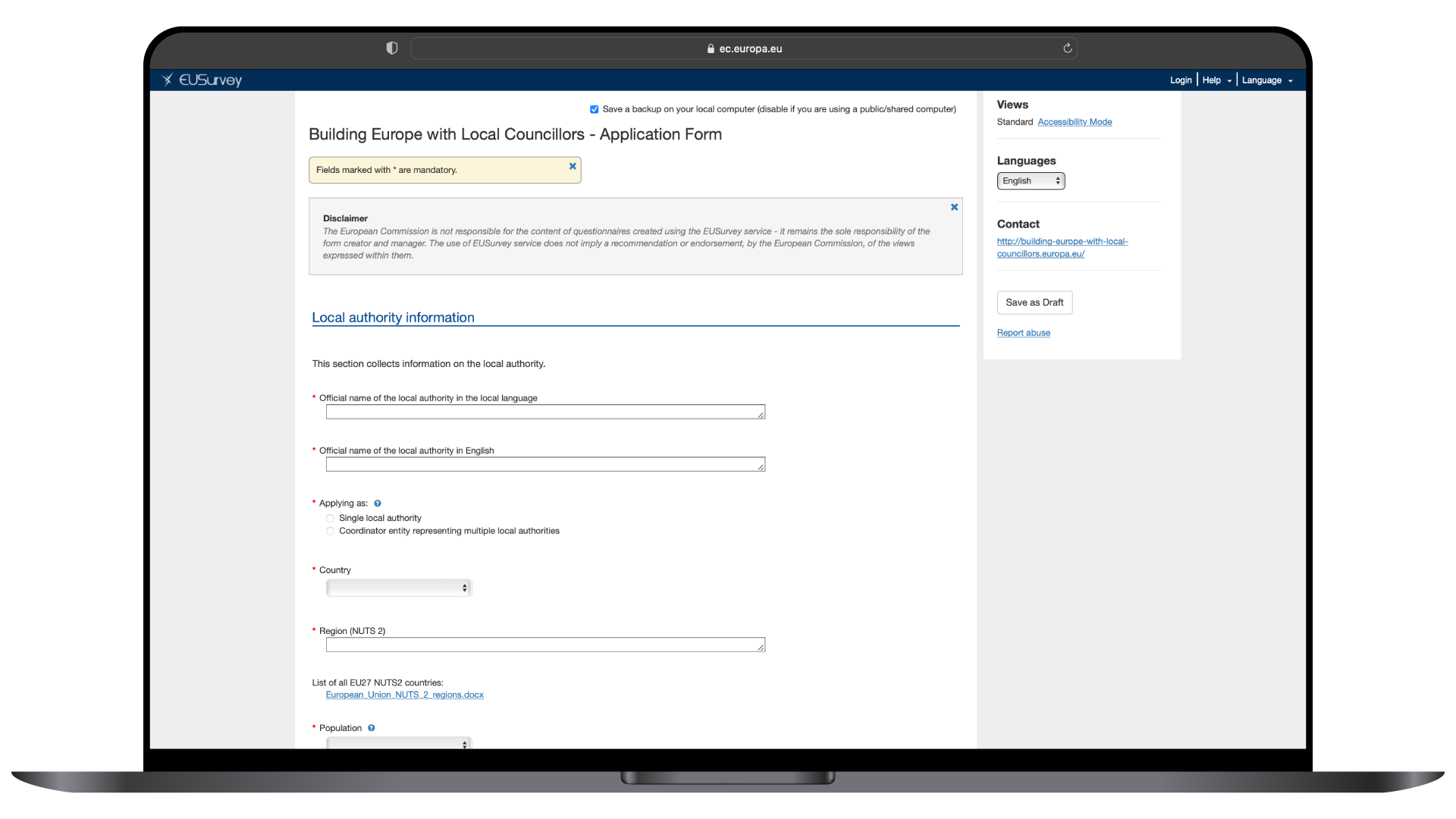 Paikallispäättäjät EU:tarakentamassa
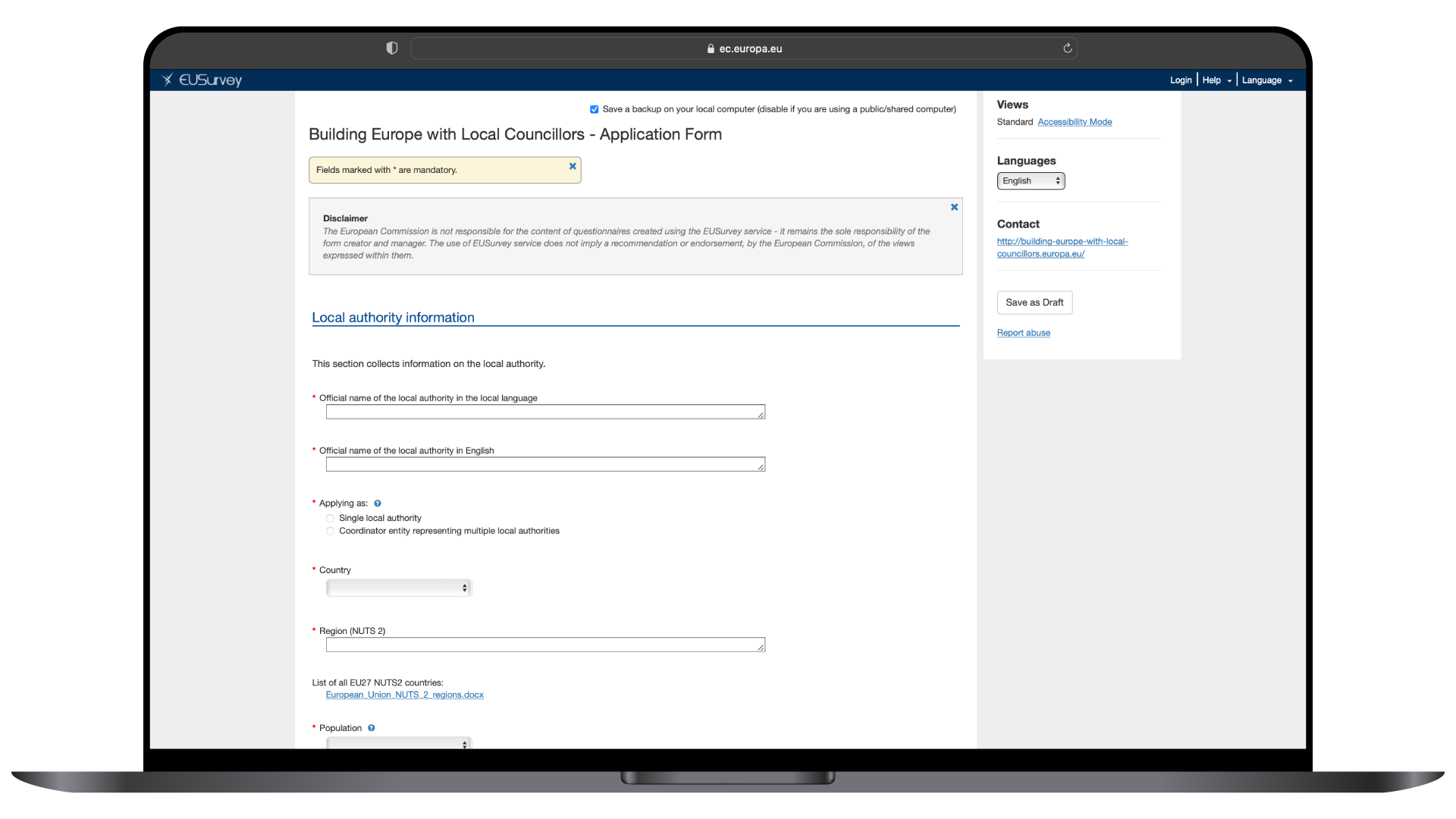 How to join the network – the registration process
To apply, the local authority needs to fill in an application form indicating the name of the local councillor designated to become a network member.
Building Europe withLocal Councillors
Verkostoon liittymisenrekisteröitymisprosessi
Verkkohakemuslomakkeen ohessa on allekirjoitettu vakuutus, joka ilmaisee allekirjoittaneiden olevan kiinnostuneita Eurooppaa koskevasta paikallisesta viestinnästä ja sitoutuneita tällaiseen viestintään. Sekä paikallishallinnon laillisen edustajan että nimetyn paikallispäättäjän pitää allekirjoittaa tämä vakuutus.
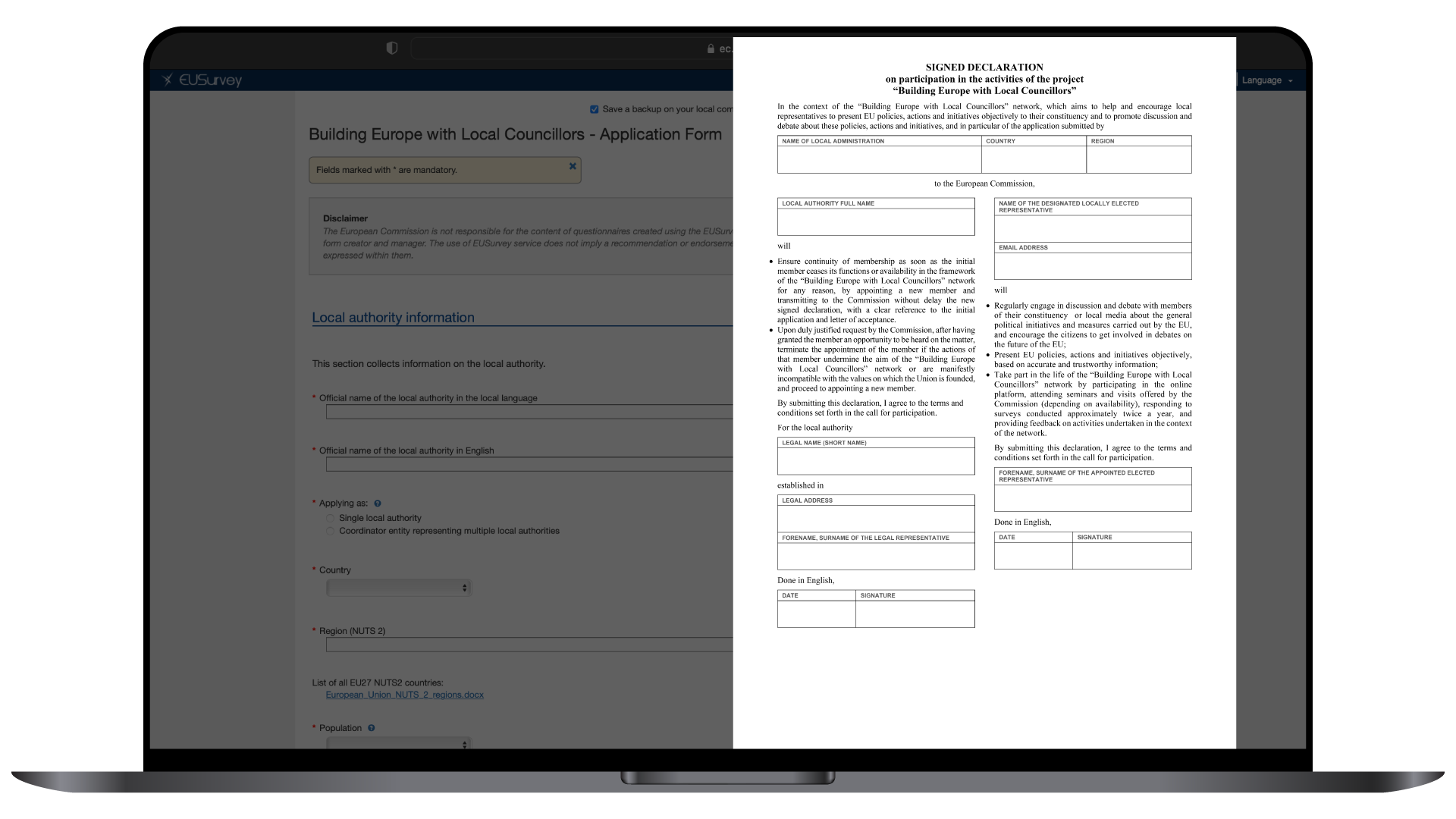 Paikallispäättäjät EU:tarakentamassa
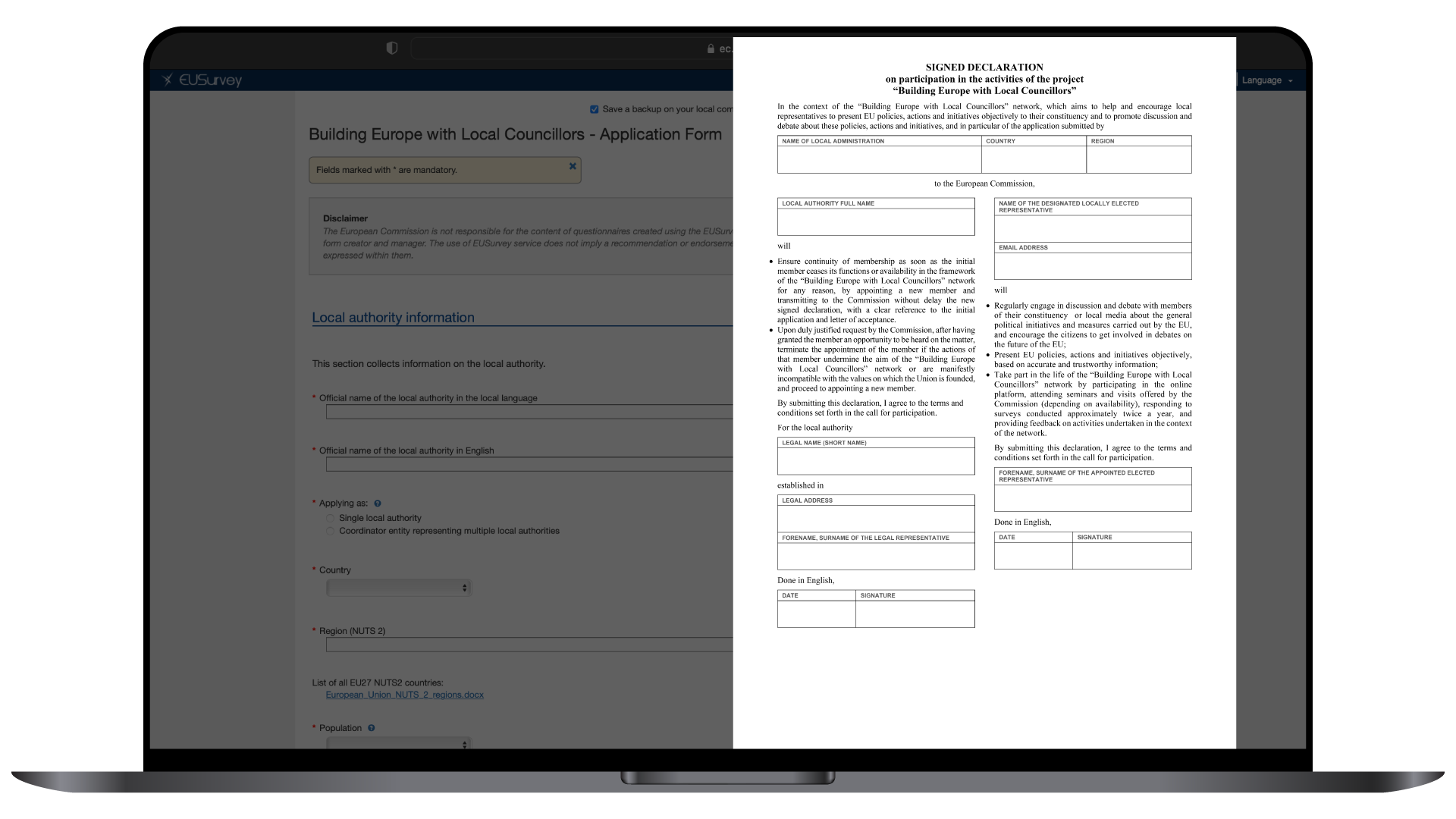 How to join the network – the registration process
The online application form is accompanied by a signed declaration which expresses the interest and commitment of the signatories in communicating Europe on the ground. This declaration needs to be signed by both the local authority’s legal representative, and the designated local councillor.
Building Europe withLocal Councillors
Miten verkosto toimii
PaikallishallintoKomission kumppani Eurooppaakoskevassa paikallisessa viestinnässäPaikallisesti valittu, paikallishallinnon nimittämä edustaja ”Paikallispäättäjät EU:ta rakentamassa” -verkoston jäsen
Paikallispäättäjät EU:tarakentamassa
Viisi etuaverkostoon liittymisestä
Paikallispäättäjät EU:tarakentamassa
Viisi etuaverkostoon liittymisestä
Etuoikeutettu pääsy EU:n virallisiin viestintälähteisiin paikallisella kielellä, viestintämateriaaleihin, seminaareihin verkossa ja verkon ulkopuolella sekä muihin tietomuotoihin, joiden avulla jäsenet voivat keskustella kansalaisten kanssa EU-aiheista.
Etuoikeutettu oikeus vierailla Euroopan komission vierailukeskuksessa Brysselissä joko fyysisesti tai digitaalisesti, mahdollisuuksien mukaan paikallispäättäjän omalla kielellä.
Pääsy osaksi eläväistä, muiden verkoston osallistujien muodostamaa vertaisverkostoa erityisen verkkoalustan kautta.
EU:n tasolla näkyvyys jäsenten verkostoon liittyvän toiminnan osalta.
Etuoikeutettu mahdollisuus hyödyntää monia EU:n tiedotusverkostoja, mukaan lukien 420 EUROPE DIRECT -keskusta, joita on lähes kaikilla EU:n alueilla.
Paikallispäättäjät EU:tarakentamassa
Erikoiskysely
Paikallispäättäjät EU:tarakentamassa
Erikoiskysely
Vastaamalla erikoiskyselyyn voit kertoa, mitkä aiheet ovat viestinnän kannalta tärkeimpiä vaalipiirissäsi.Kun olet vastannut EU-erikoiskyselyyn, voit- saada olennaista EU:hun liittyvää tietoa- osallistua verkkoseminaareihin- osallistua EU:n toimielimissä järjestettäviin vierailuihin omalla kielelläsi.Erikoiskyselyn URL-osoite: https://ec.europa.eu/eusurvey/runner/BELC-specific-survey
Paikallispäättäjät EU:tarakentamassa
Kumppanuus Euroopan alueiden komitean kanssa
Paikallispäättäjät EU:tarakentamassa
Kumppanuus Euroopan alueiden komitean kanssa
”Paikallispäättäjät EU:ta rakentamassa” -verkosto 
hyötyy läheisestä yhteistoiminnasta 
Euroopan alue- ja paikallistason EU-valtuutettujen eurooppalaisen verkoston kanssa.

Euroopan alue- ja paikallistason EU-valtuutettujen eurooppalaisella verkostolla, joka on Euroopan alueiden komitean (CoR) vuonna 2021 muodostanut verkosto, on yhtäläiset tavoitteet kuin verkostollamme. Näitä ovat mm. EU:n käytäntöjä koskevan tietoisuuden parantaminen paikallispäättäjien keskuudessa ja heidän tukemisensa EU:hun liittyvässä toiminnassa.

Vaikka verkostomme keskittyy pääasiassa viestintään kansalaisten kanssa, alueiden komitean verkosto pyrkii luomaan liittymäkohtia alueiden komitean jäsenten työn kanssa.

Sinusta voi tulla kummankin verkoston jäsen!
Paikallispäättäjät EU:tarakentamassa
Mitä jäsenten odotetaan tekevän?
Paikallispäättäjät EU:tarakentamassa
Mitä jäsenten odotetaan tekevän?
Jäsenten odotetaan osallistuvan vaalipiirinsä jäsenten ja paikallisen median kanssa keskusteluihin EU:n toteuttamista yleisistä poliittisista aloitteista ja toimenpiteistä.

Jäsenten odotetaan edustavan EU:n toimintalinjoja, toimia ja aloitteita objektiivisesti tarkkojen ja luotettavien tietojen perusteella.

Lisäksi jäsenten odotetaan osallistuvan verkoston toimintaan, mm. vastaamalla kyselyihin noin kaksi kertaa vuodessa.
Paikallispäättäjät EU:tarakentamassa
Verkostoon liittyminenMikä on seuraava vaihe?
Paikallispäättäjät EU:tarakentamassa
Verkostoon liittyminenMikä on seuraava vaihe?
Kun paikallishallinto ja sen nimittämät päättäjät on hyväksytty hankkeen kumppaneiksi ja jäseniksi, he

saavat esittelymateriaaleja, joilla he voivat julkistaa osallistumisensa hankkeeseen, mm. jäsenen oman painetun jäsentodistuksen, metallikilven ja paikallishallinnon oman julisteen, jota voi esitellä yleisölle avoimissa tiloissa

saavat nimensä julkisessa sivustossa olevaan hankkeen jäsenluetteloon

saavat pääsyn verkkotietoalustaan

alkavat saada materiaaleja ja päivityksiä hankkeeseen liittyvästä toiminnasta sähköpostitse.
Lisäksi paikallispäättäjät saavat tutustumiskyselyn, jossa kysytään heidän mielenkiinnon kohteistaan ja tiedonsaantitarpeistaan. Heidät kutsutaan myös verkkotapaamisiin ja fyysisiin tapaamisiin, jotka liittyvät heidän mielenkiinnon kohteisiinsa ja tiedonsaantitarpeisiinsa.
Paikallispäättäjät EU:tarakentamassa
Verkostoon liittyminenMikä on seuraava vaihe?
Paikallispäättäjät EU:ta rakentamassa -hankkeen jäsenten verkkoviestintäalustaa isännöidään Euroopan komission Futurium-alustalla (https://futurium.ec.europa.eu).Jäsenten pitää rekisteröityä EU-kirjautumisen kautta saadakseen pääsyn alustalle.
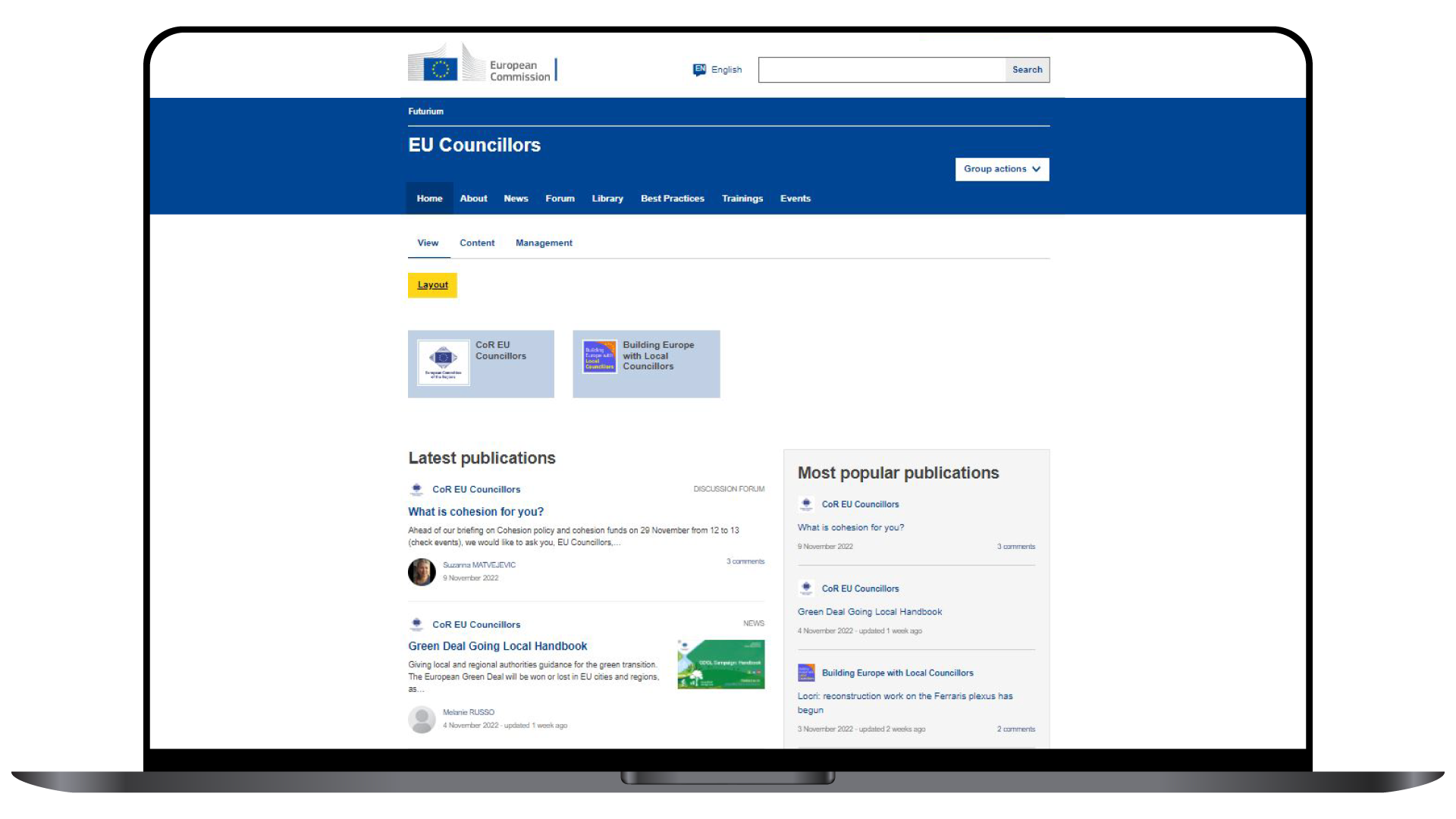 Paikallispäättäjät EU:tarakentamassa
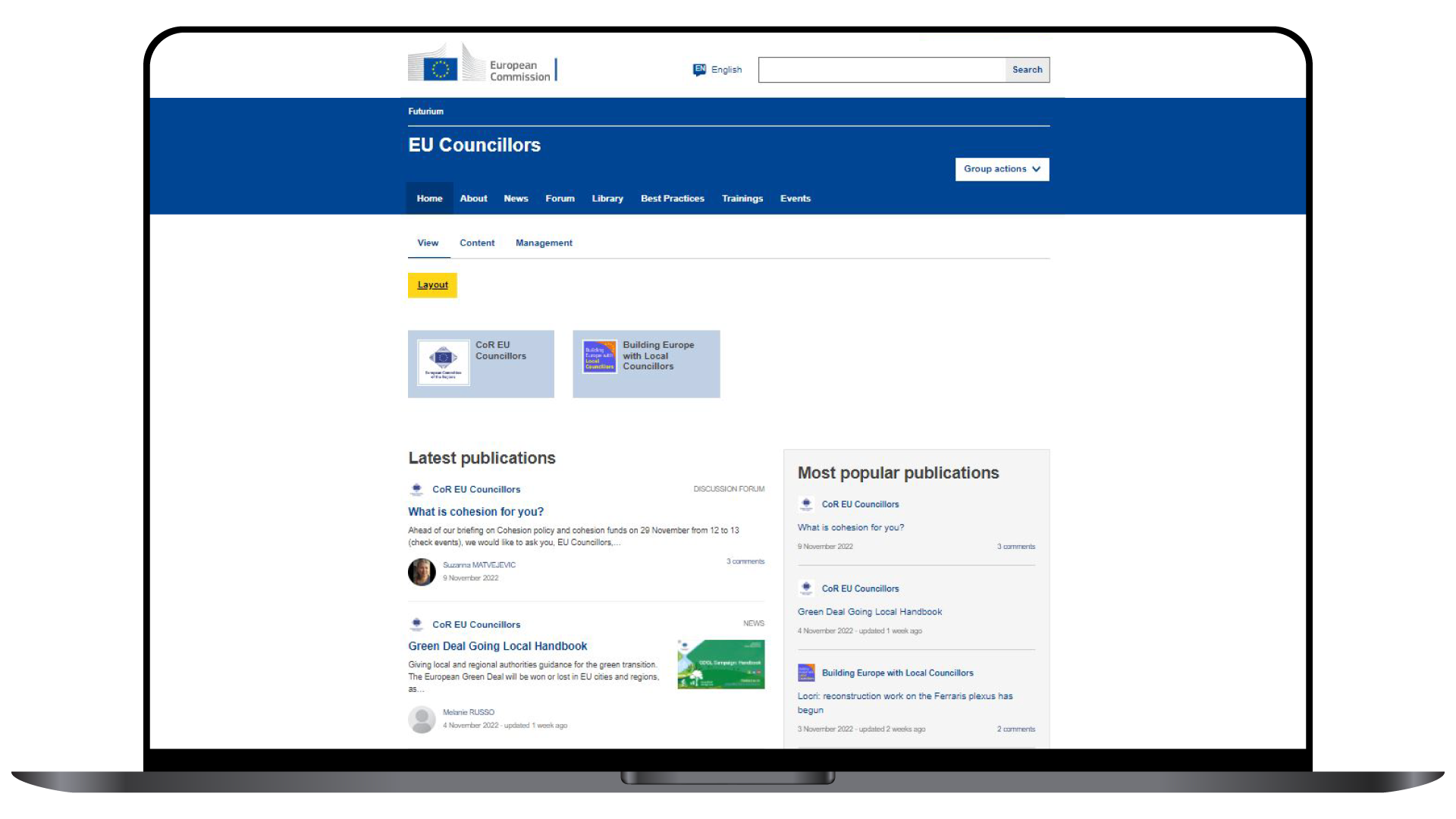 Joining the networkwhat happens next?
The online communication platform for the members of Building Europe with Local Councillors is hosted on the European Commission Futurium platform (https://futurium.ec.europa.eu).Members will need to register to EU login to receive access to the platform.
Building Europe withLocal Councillors
Verkkoviestinnän alusta jäsenille
Paikallispäättäjät EU:ta rakentamassa -ryhmä
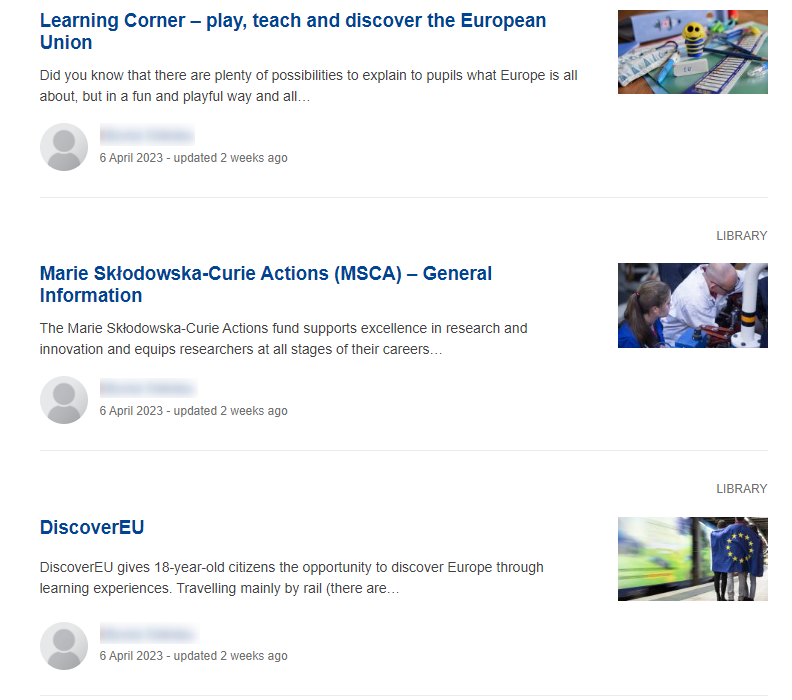 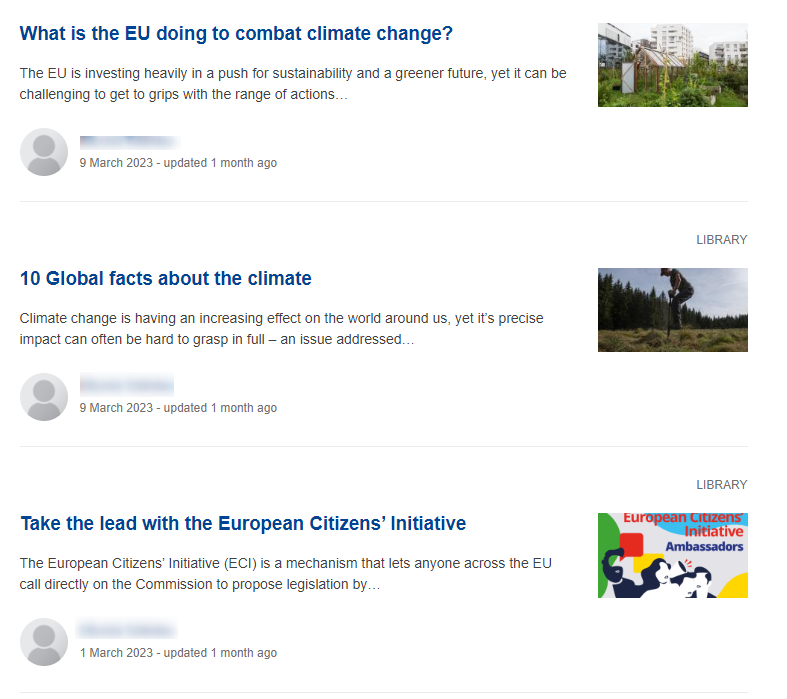 Paikallispäättäjät EU:tarakentamassa
Jäsenten verkkoviestintäalusta
Mitä sisältöä alustalla on?
Tietoa, joka vastaa jäsenten tutustumiskyselyssä ilmaisemia mielenkiinnon kohteita ja tiedonsaantitarpeita

Keskustelupalsta, jossa jäsenet voivat oppia keskenään ja jakaa kokemuksia

Valikoituja tiedotusmateriaaleja

Fyysisten tapaamisten ja verkkotapaamisten kalenteri

Yhteinen ryhmä alue- ja paikallistason valtuutettujen toimikunnan jäsenten kanssa
Paikallispäättäjät EU:tarakentamassa
Netcompany-Intrasoftin rooli
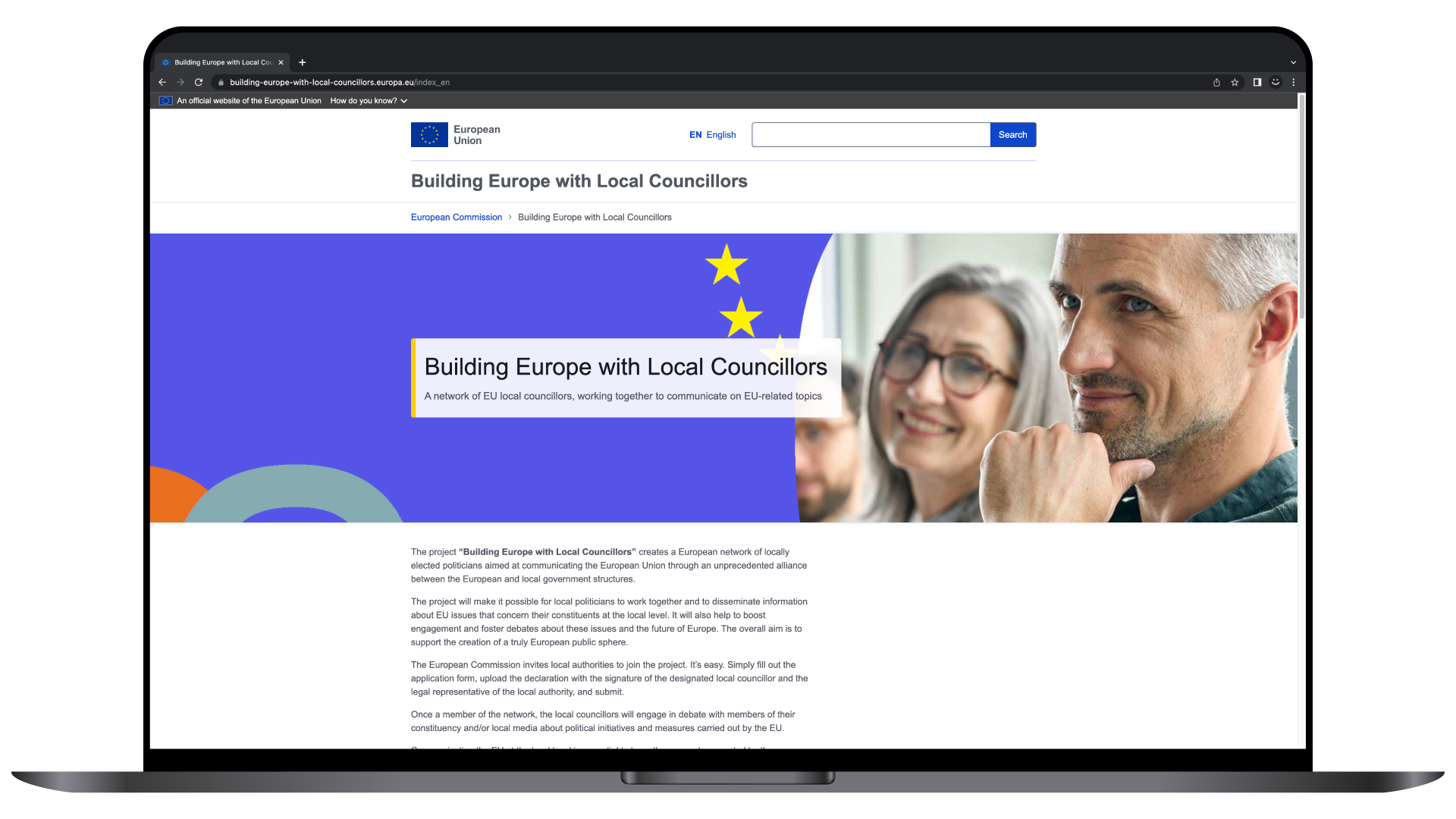 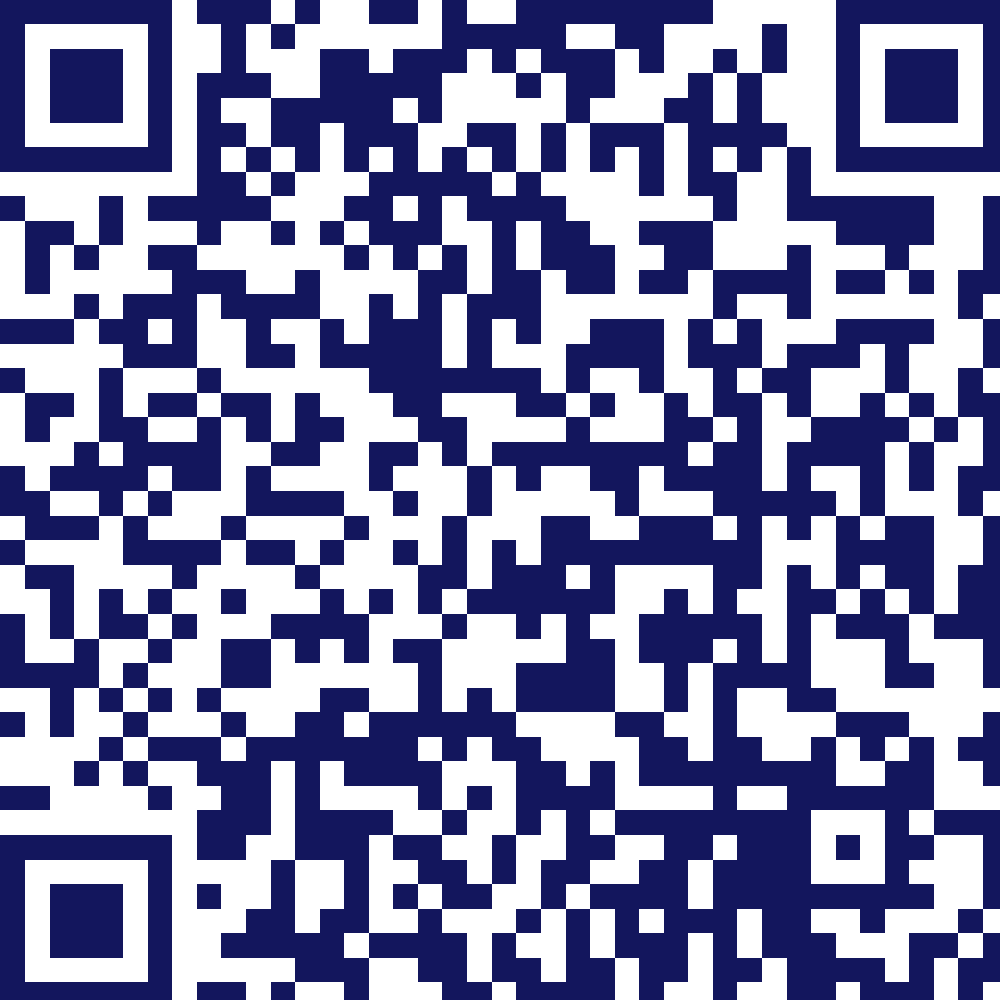 building-europe-with-local-councillors.europa.eu
Paikallispäättäjät EU:tarakentamassa
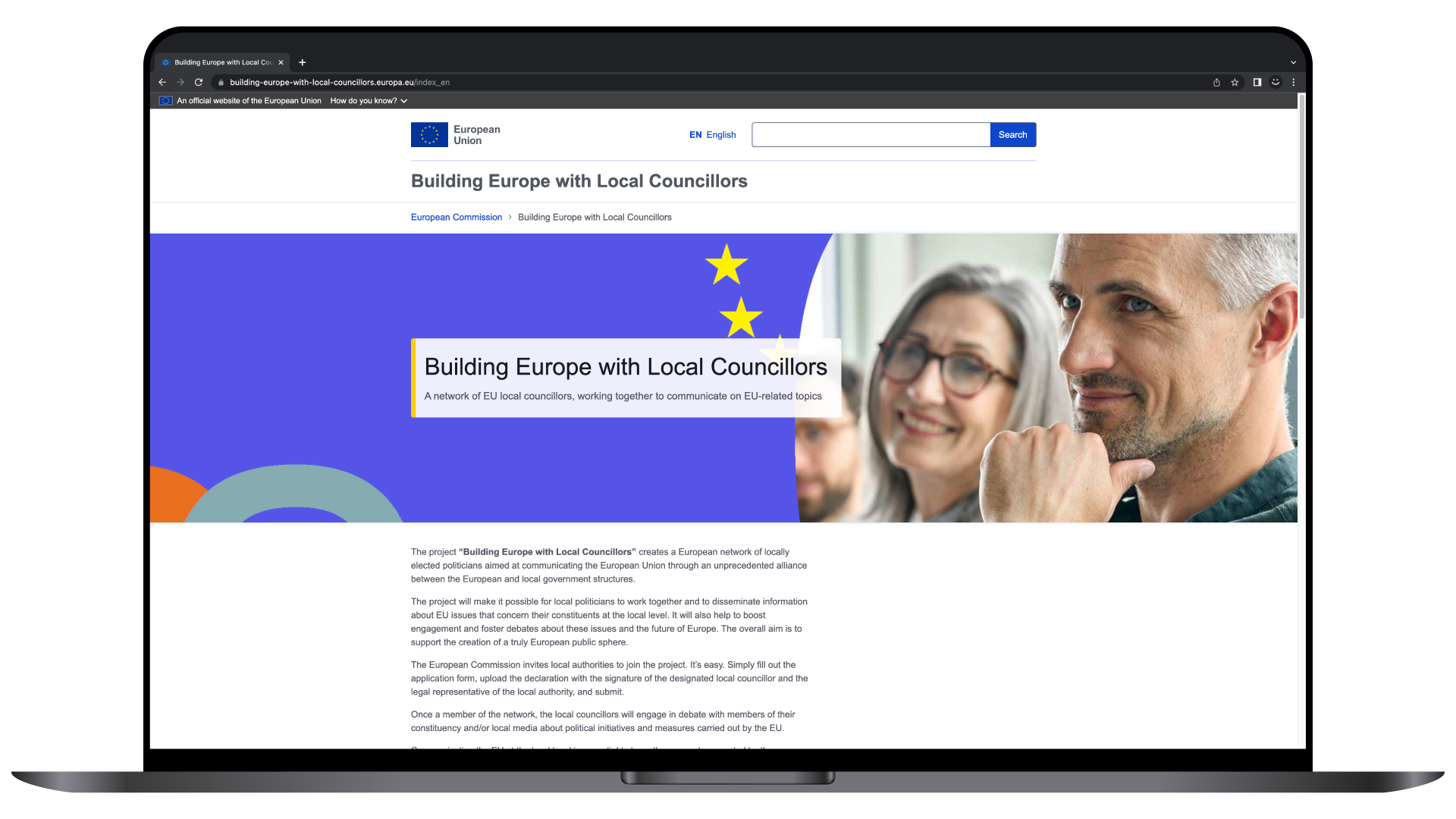 The role of Netcompany/Intrasoft
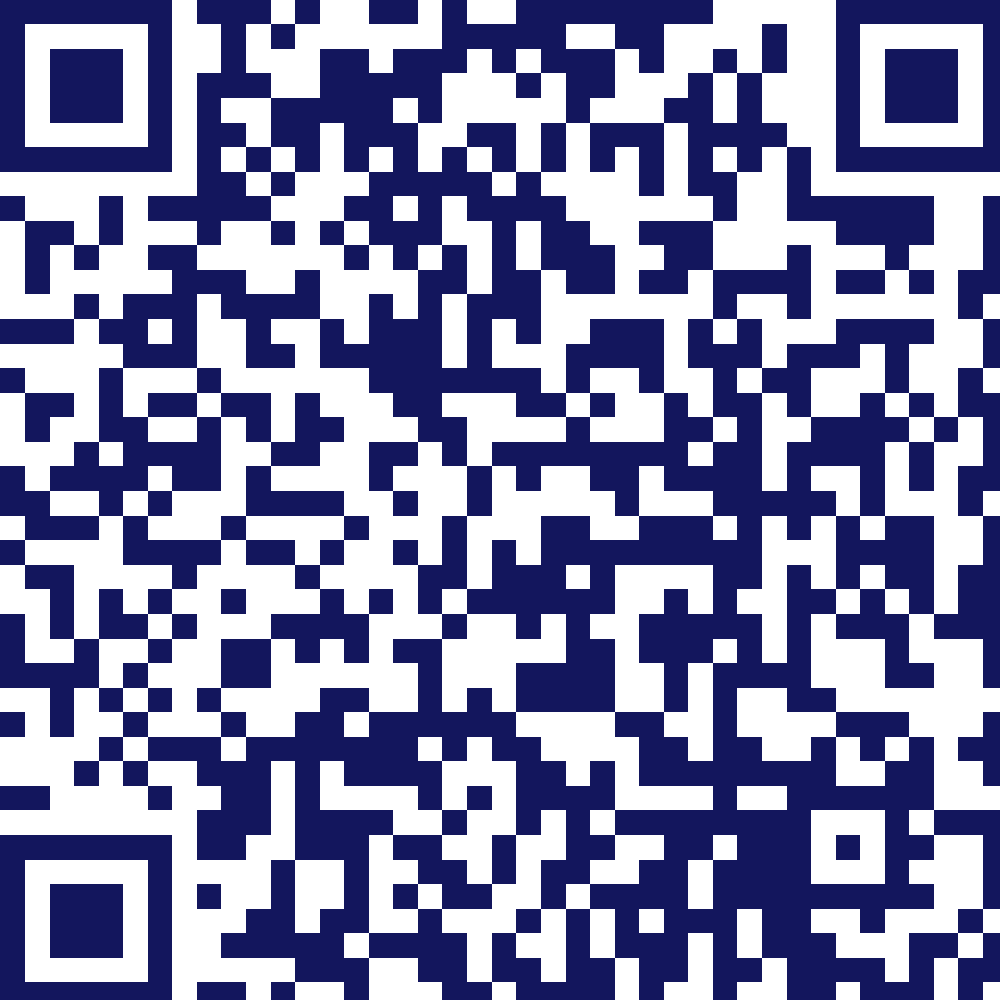 building-europe-with-local-councillors.europa.eu
Building Europe withLocal Councillors
Kiitos!
Paikallispäättäjät EU:ta rakentamassa
Paikallispäättäjien EU-verkosto, joka viestii yhteistyössä EU:hun liittyvistä asioista
Yhteyshenkilö: info@eu-councillors.eu
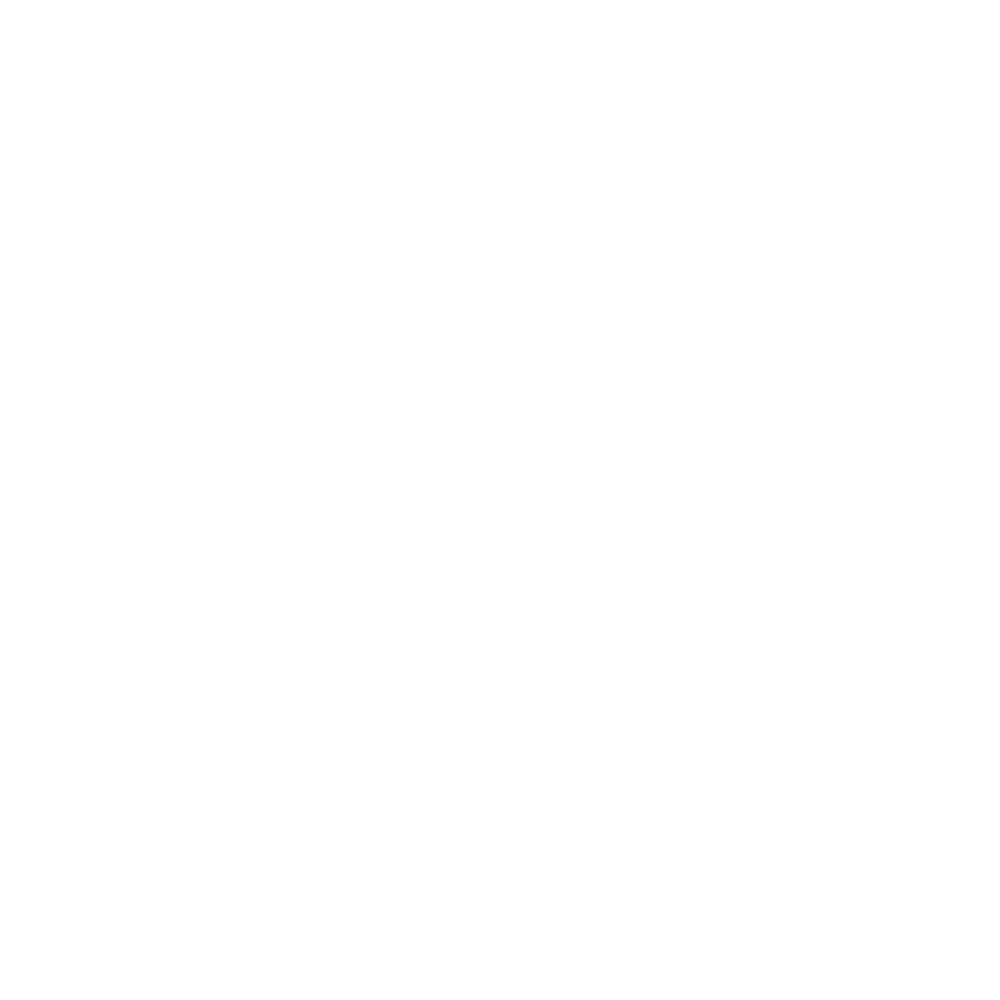 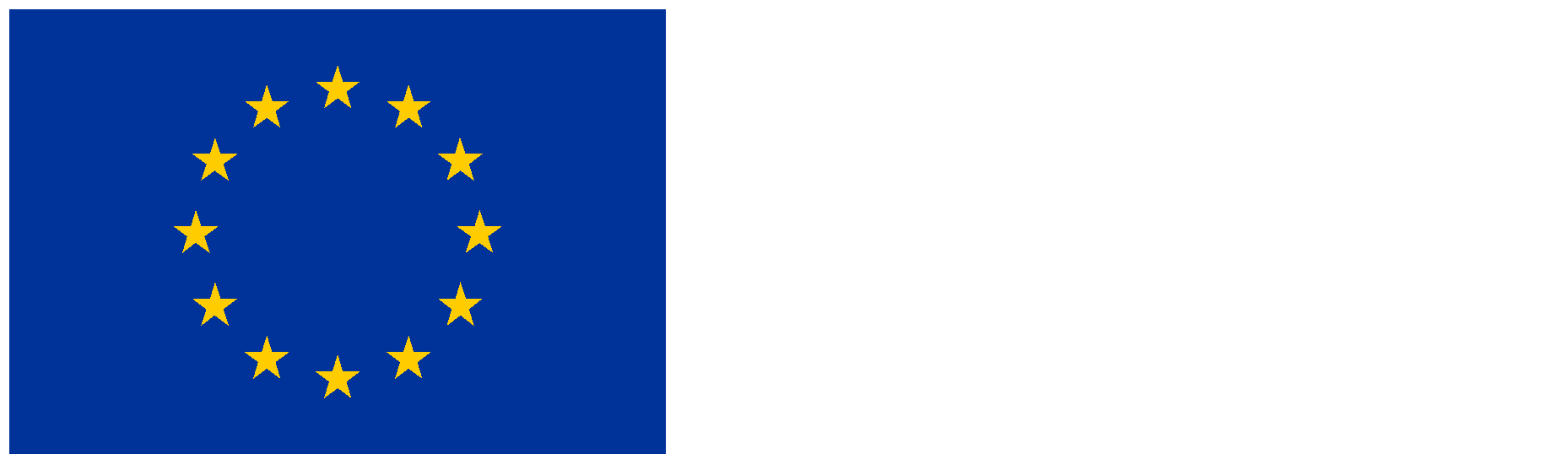